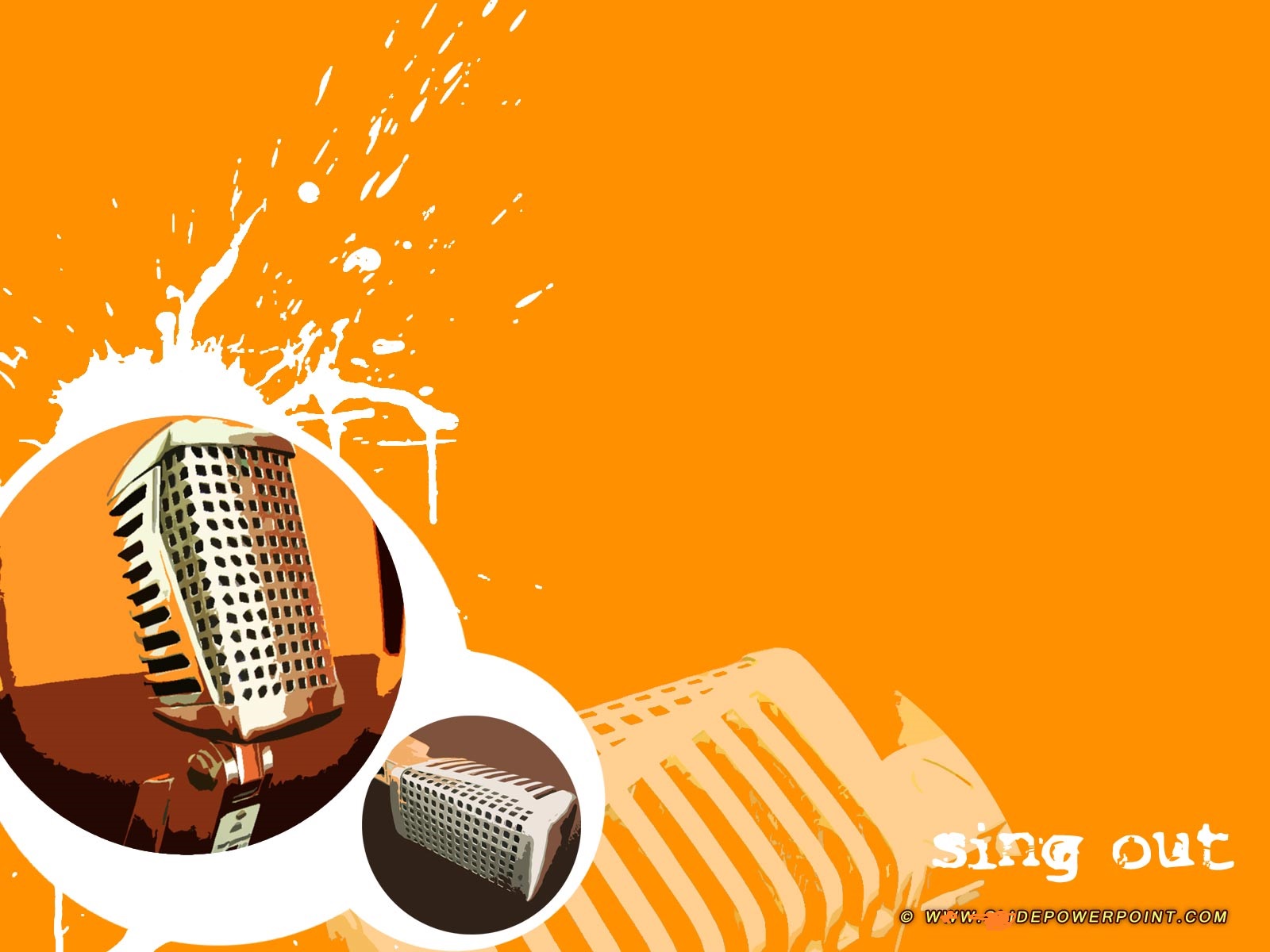 Лучшая презентация, посвященная 
«70-летию Победы в Великой Отечественной войне 1941-1945 годов»
Лучшая презентация, посвященная 
«70-летию Победы в Великой Отечественной войне 1941-1945 годов»
История создания песни
            «Синий платочек»
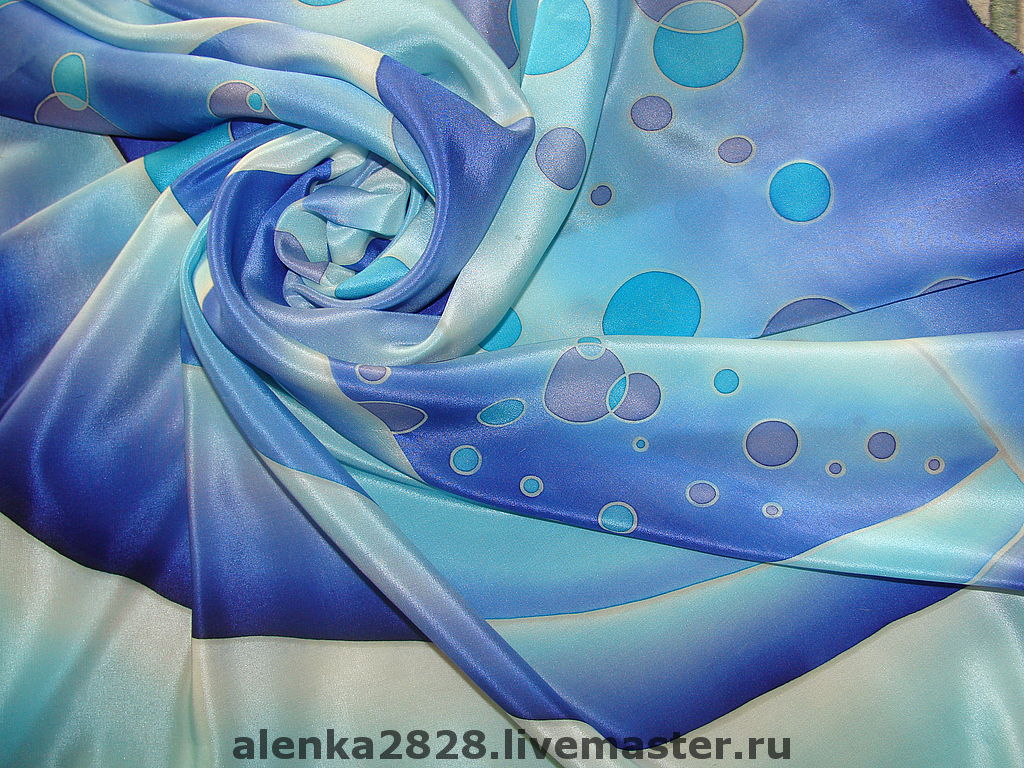 Наверно, Бог один даётПатенты на бессмертье.Но эта песня проживёт,Как минимум, столетья
Пока слышна она – живутНа родине берёзы,Есть нежность, преданность и труд,И праведные слёзы.
И в Судный день на зов трубыМотив её воскреснет.И нету жизни без судьбы.И без судьбы нет песни. 

поэт  Николай  Добронравов
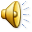 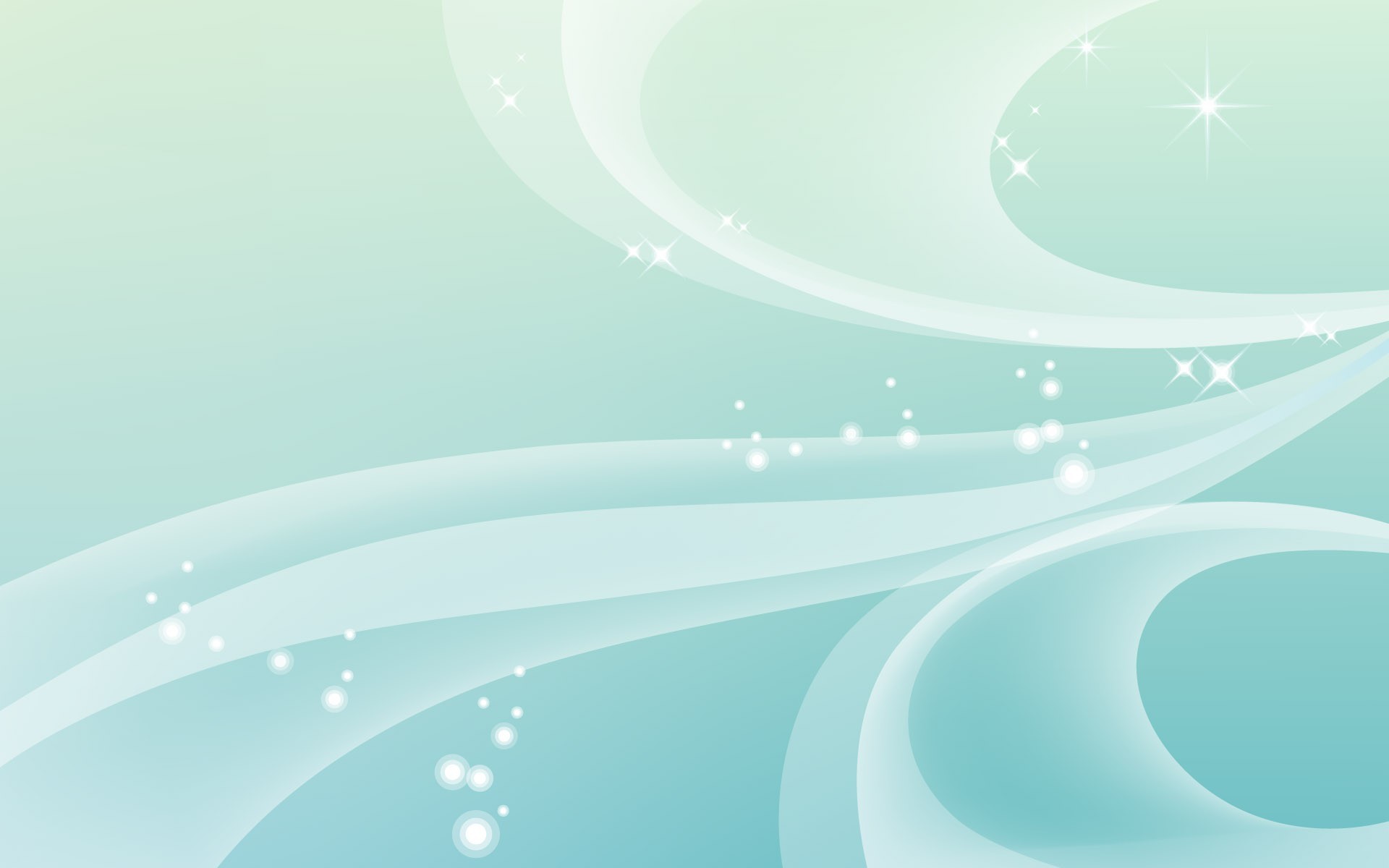 Счастливая и необычная судьба у песни
   «Синий платочек»:
                 она родилась дважды.
 
В 1939 году, впервые прозвучала её незатейливая мелодия.

В Советский Союз приехали участники популярного польского эстрадного коллектива «Голубой джаз».

Весной 1940 года ансамбль гастролировал в Москве. Концерты его проходили в саду «Эрмитаж».  

На одном из них побывал поэт 
и драматург Яков Маркович Галицкий.
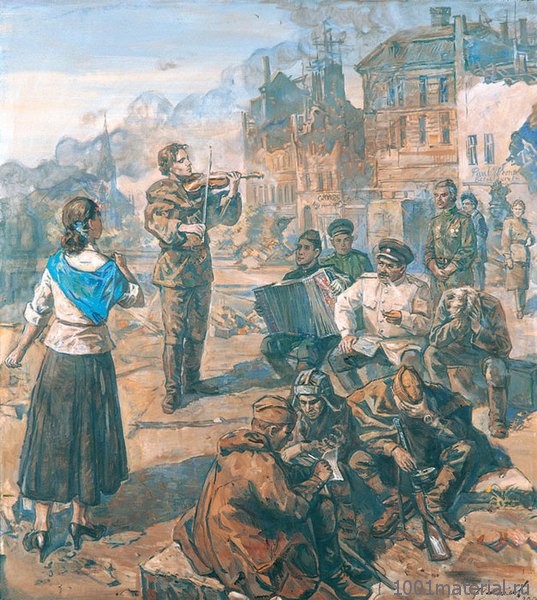 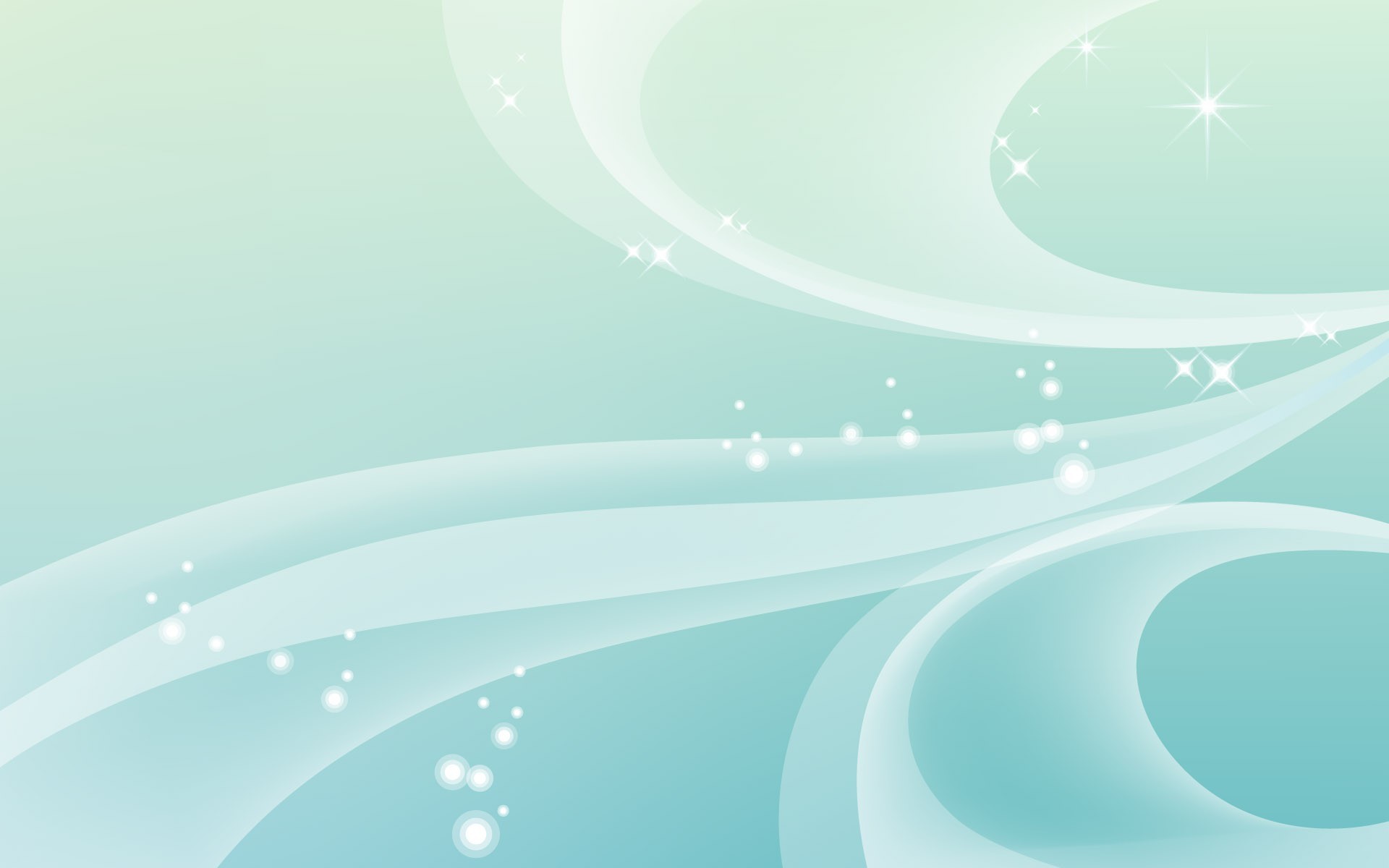 Среди многочисленных  импровизаций композитора и пианиста  джаз-оркестра 
Ежи Петерсбурского , прозвучавших в концерте, одна особенно понравилась Якову Марковичу Галицкому. 
       Во время концерта, он подтекстовал понравившуюся мелодию. Слова про девичий синий платочек наполнили её новым смыслом, как бы вдохнули жизнь. 
     После концерта поэт познакомился с композитором, показал ему набросок своих стихов.
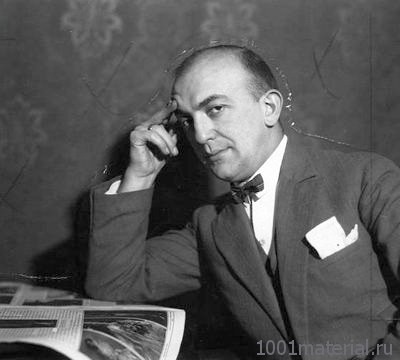 Ежи  Петерсбурский
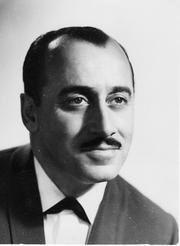 Через несколько дней состоялась премьера песни «Синий платочек» в сопровождении «Голубого джаза» её спел солист 
Станислав Ляндау.
Станислав Ляндау
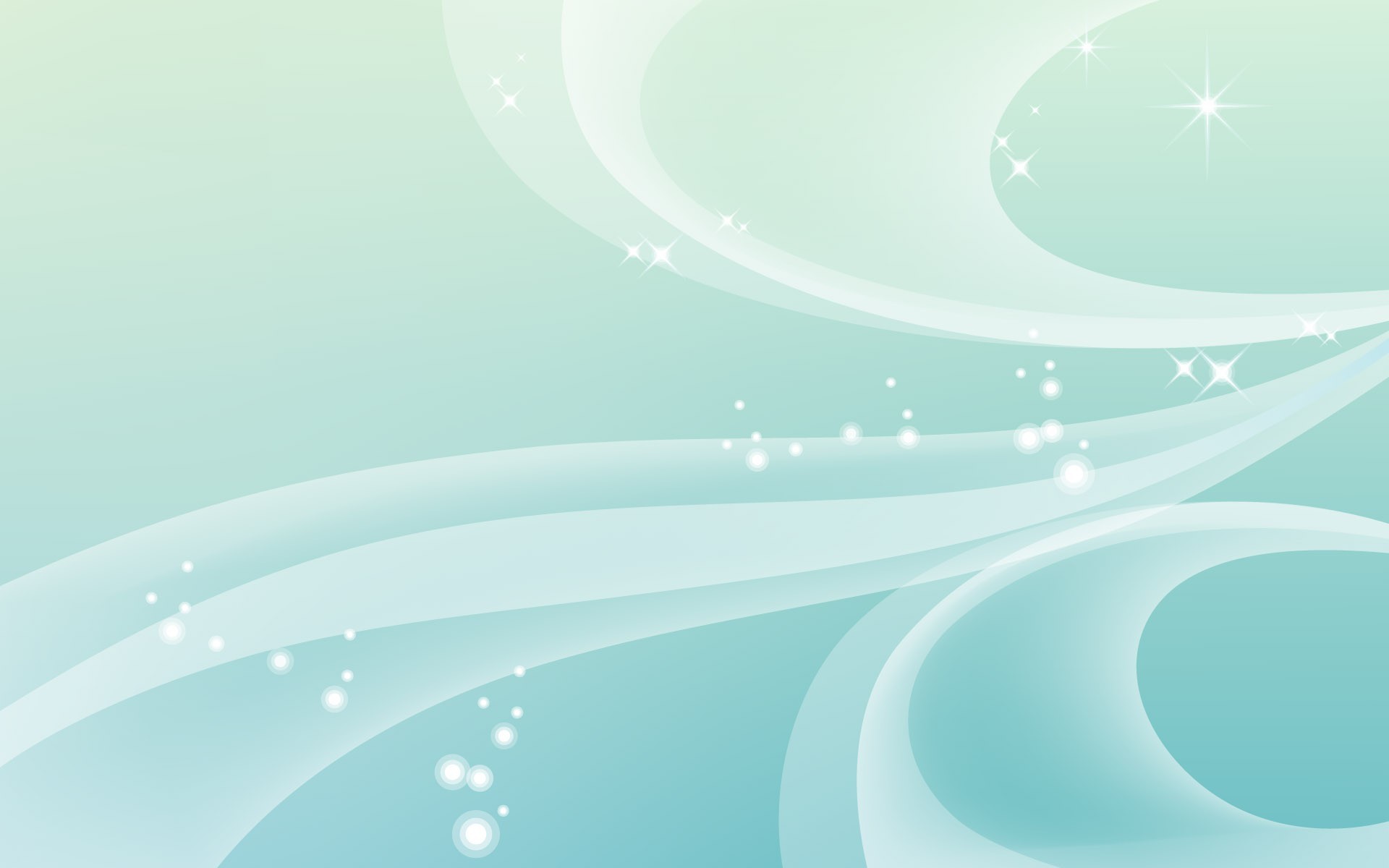 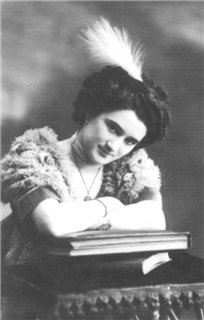 На пластинку в довоенные годы «Синий платочек» записан был только однажды. 
На этикетке пластинки, выпущенной Ленинградской фабрикой, указаны авторы слов и музыки — Яков Галицкий и Ежи Петерсбургский. 
Исполнительница — популярная в те годы певица Екатерина Юровская и её аккомпаниатор — пианист Борис Мандрус.
Слушаешь сейчас эту запись и невольно задаёшься вопросом: «Ну чего в ней особенного, в этой песне?»
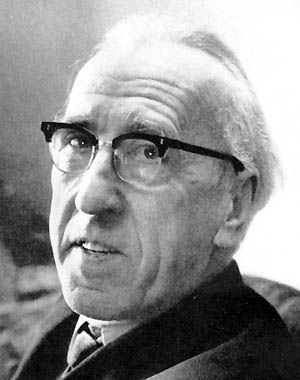 Екатерина Юровская
Композитор Дмитрий Борисович 
Кабалевский 
объяснил популярность песни:
 
 она лирическая;- абсолютное сочетание текста и 
                      музыки.
 проста, незатейлива, написана в
  духе старинного русского вальса.
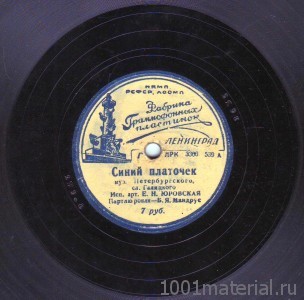 Записана в 1940 году
Дмитрий Кабалевский
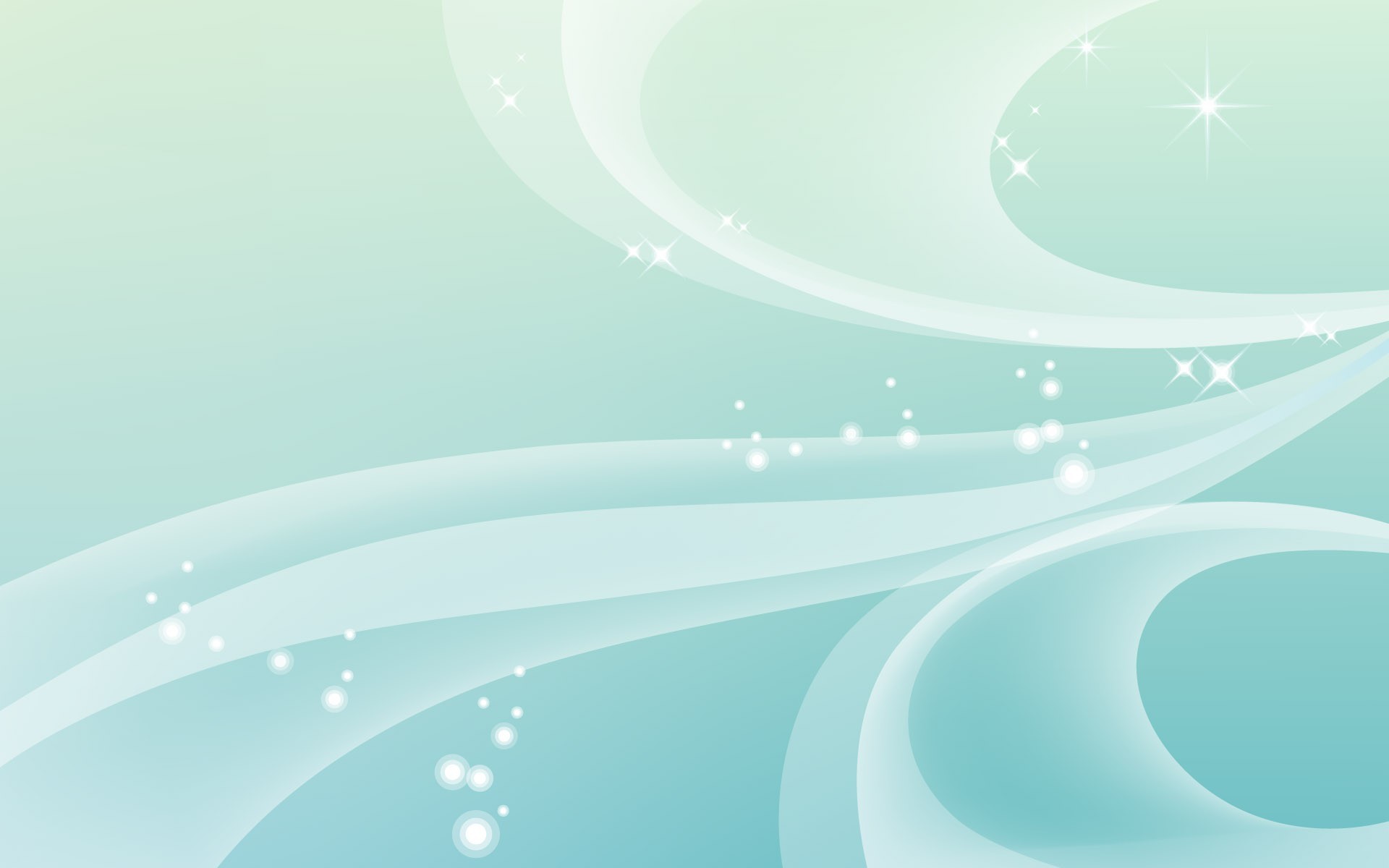 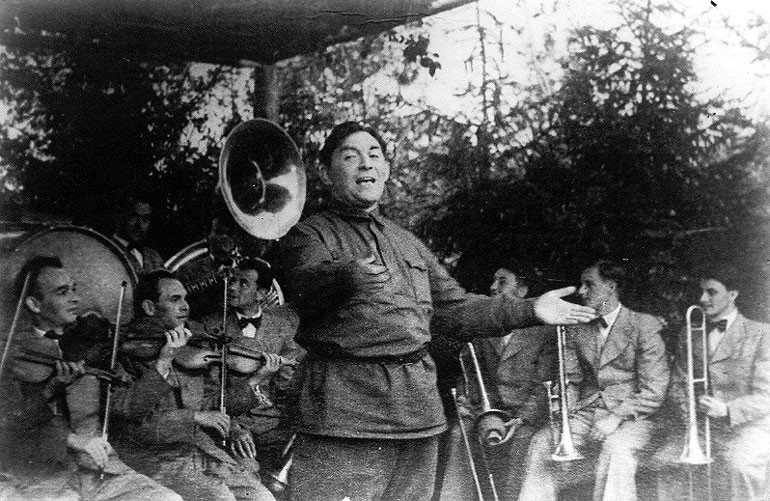 В первые месяцы Великой Отечественной войны с песнями произошла странная и неожиданная метаморфоза: мирные, довоенные они стали первыми военными, обрели как бы второй, не существовавший прежде смысл, ставший главным.
 
    Повествуя о любви и любимых, о разлуках и встречах, о родном доме и русской природе, они зазвучали как рассказы, как напоминание о тех мирных днях, той мирной жизни, за возвращение которой шла война, ради которой солдаты воевали и жертвовали собственной жизнью.
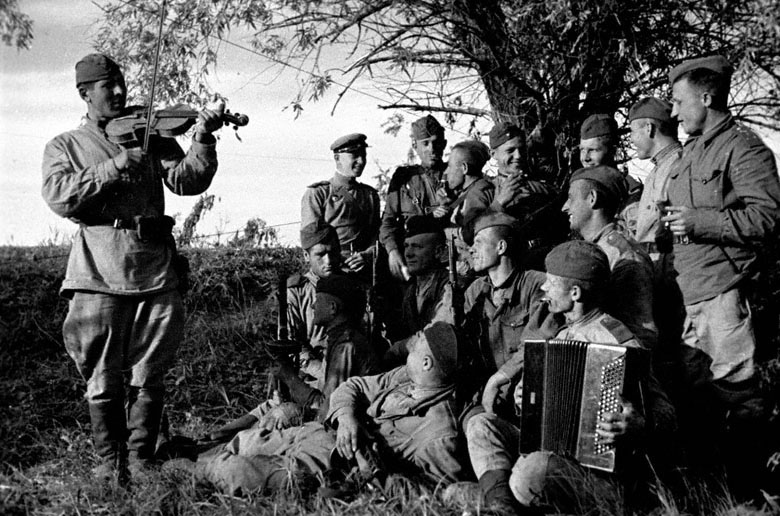 На фото: концерты на линии фронта
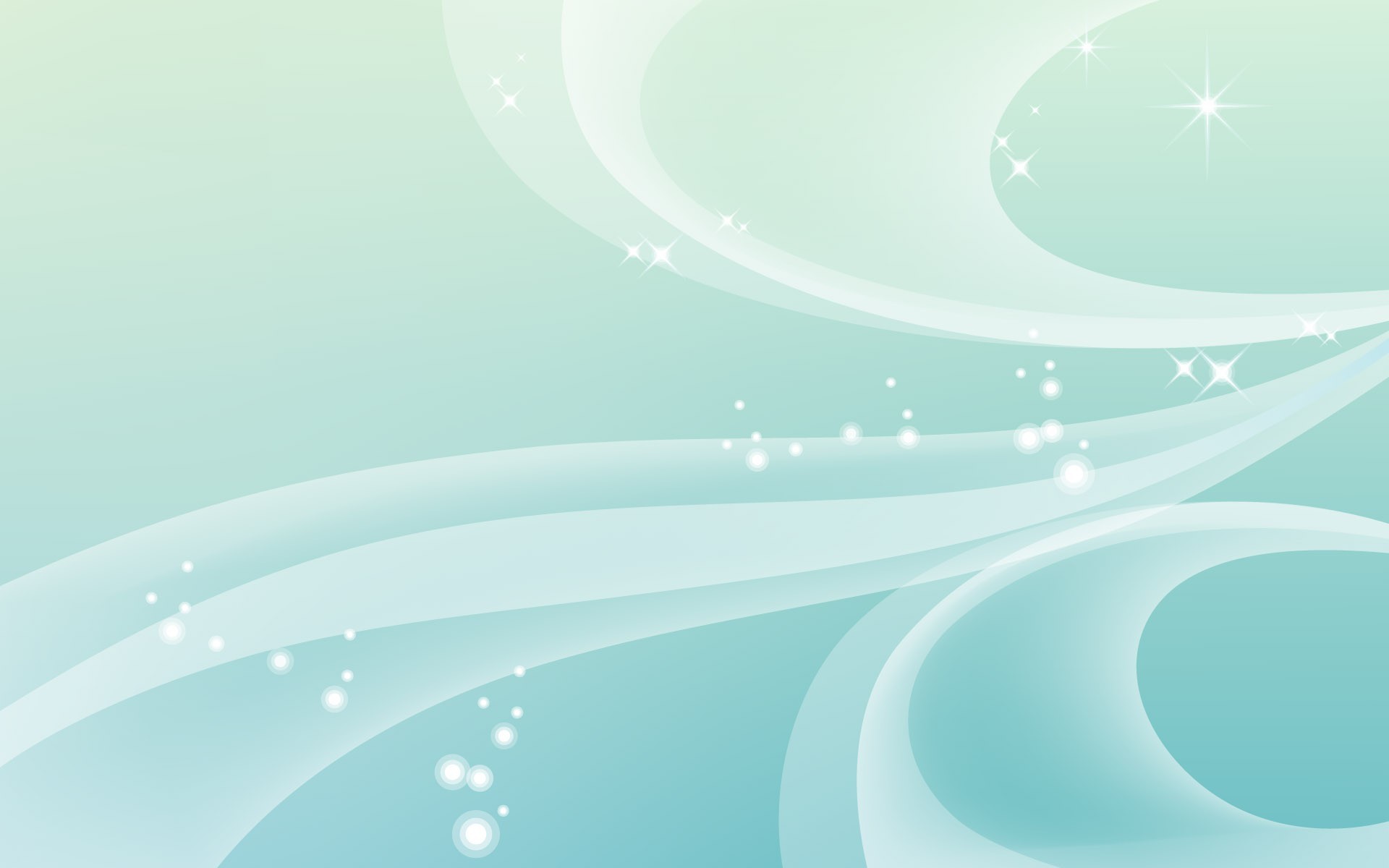 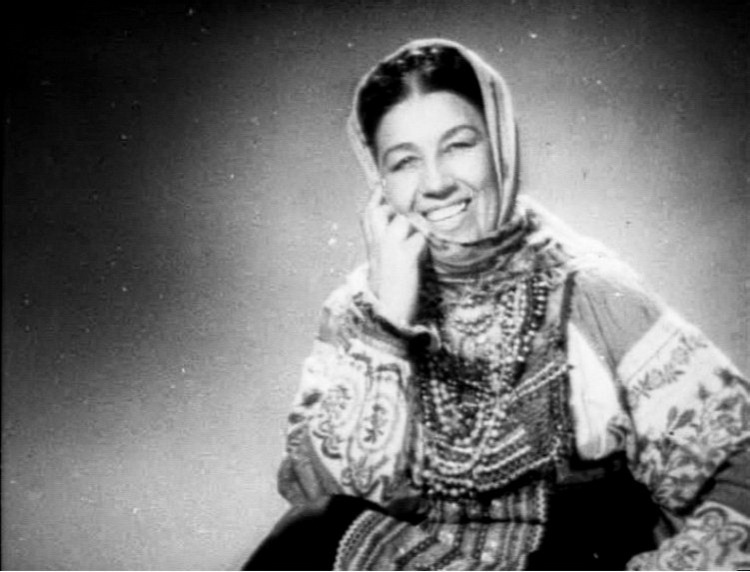 В августе 1942 года Лидия Андреевна Русланова записала вариант «Синего платочка» на грампластинку вместе с «Землянкой» К. Листова и А. Суркова. Однако, пластинке с этой записью суждено было увидеть свет лишь сорок лет спустя, в 1982 году, поскольку в войну были изготовлены лишь матрицы и сделан с них пробный оттиск, а в тираж она не пошла.
Лидия Андреевна Русланова
Заново родившись, песни  помогали воевать. Они стали символом и своеобразным залогом того, что мирное время вернётся, что его надо вернуть, сметя захватчиков с родной земли. 

Вспоминая об этом времени, поэт Алексей Сурков писал:«Уже с первых дней войны стало слышно, что рядом с коваными строками «Идёт война народная, священная война» в солдатском сердце теплятся тихие лирические слова песенки «Синенький скромный платочек».
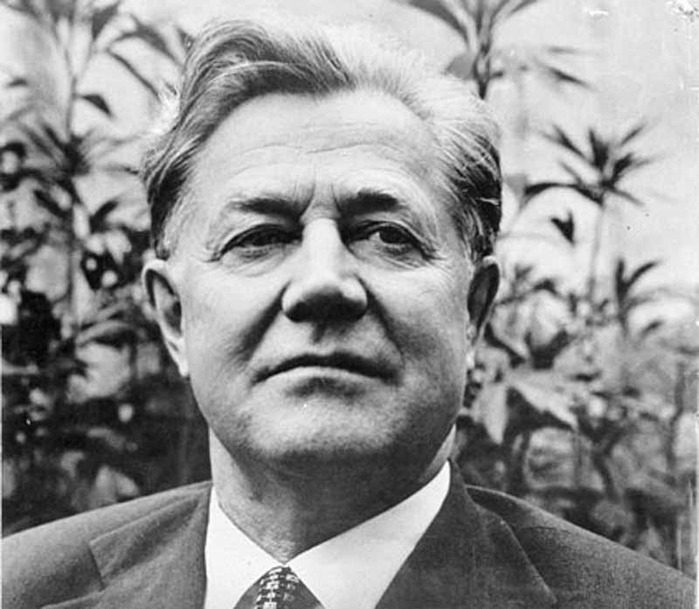 Алексей Александрович Сурков
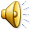 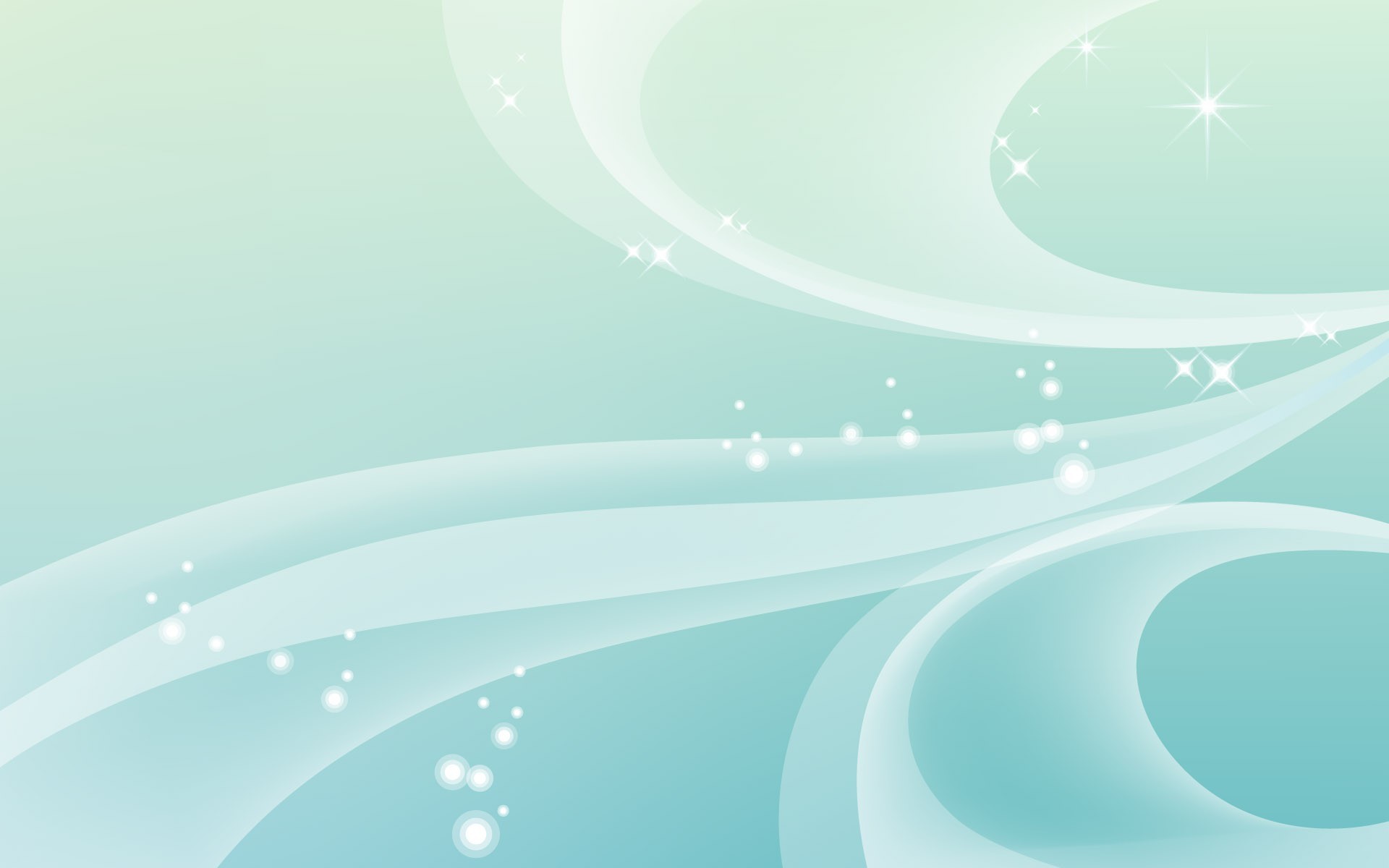 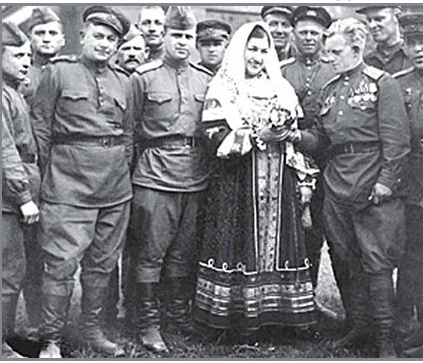 Тема расставания и разлуки, вызванных войной, нашла отражение и в переделанной концовке довоенного «Синего платочка», 
с которым выступала в годы войны 
на фронте Лидия Андреевна Русланова
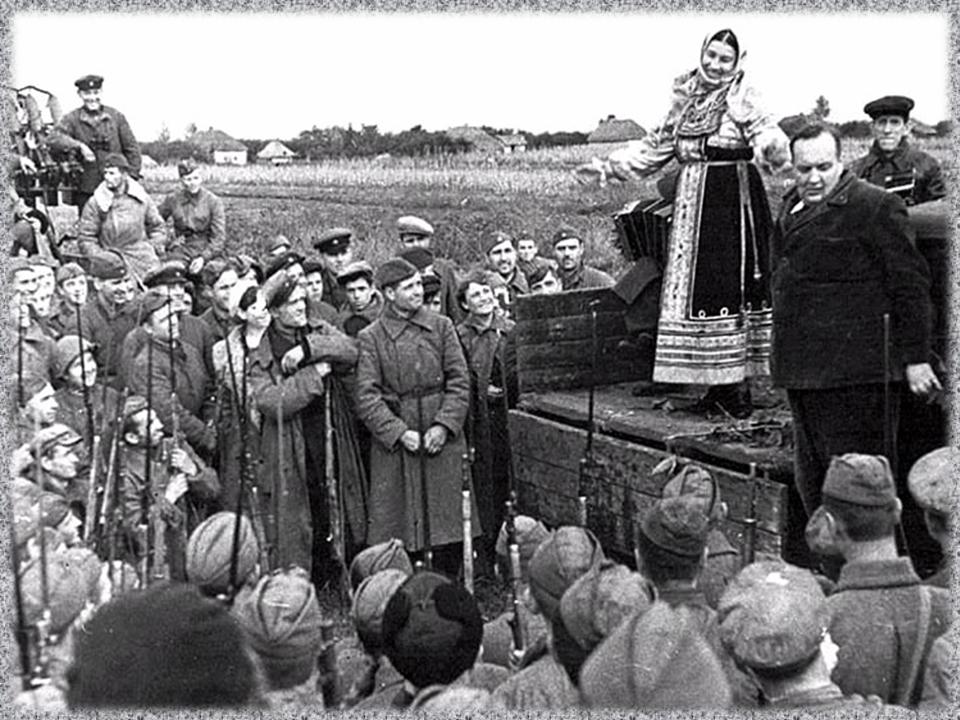 Ты уезжаешь далёко. 
Вот беспощадный звонок.И у вагонаНочью бессоннойТы уже странно далёк.Ночной поройМы распрощались с тобой.Пиши, мой дружочек,Хоть несколько строчек,Милый, хороший, родной.
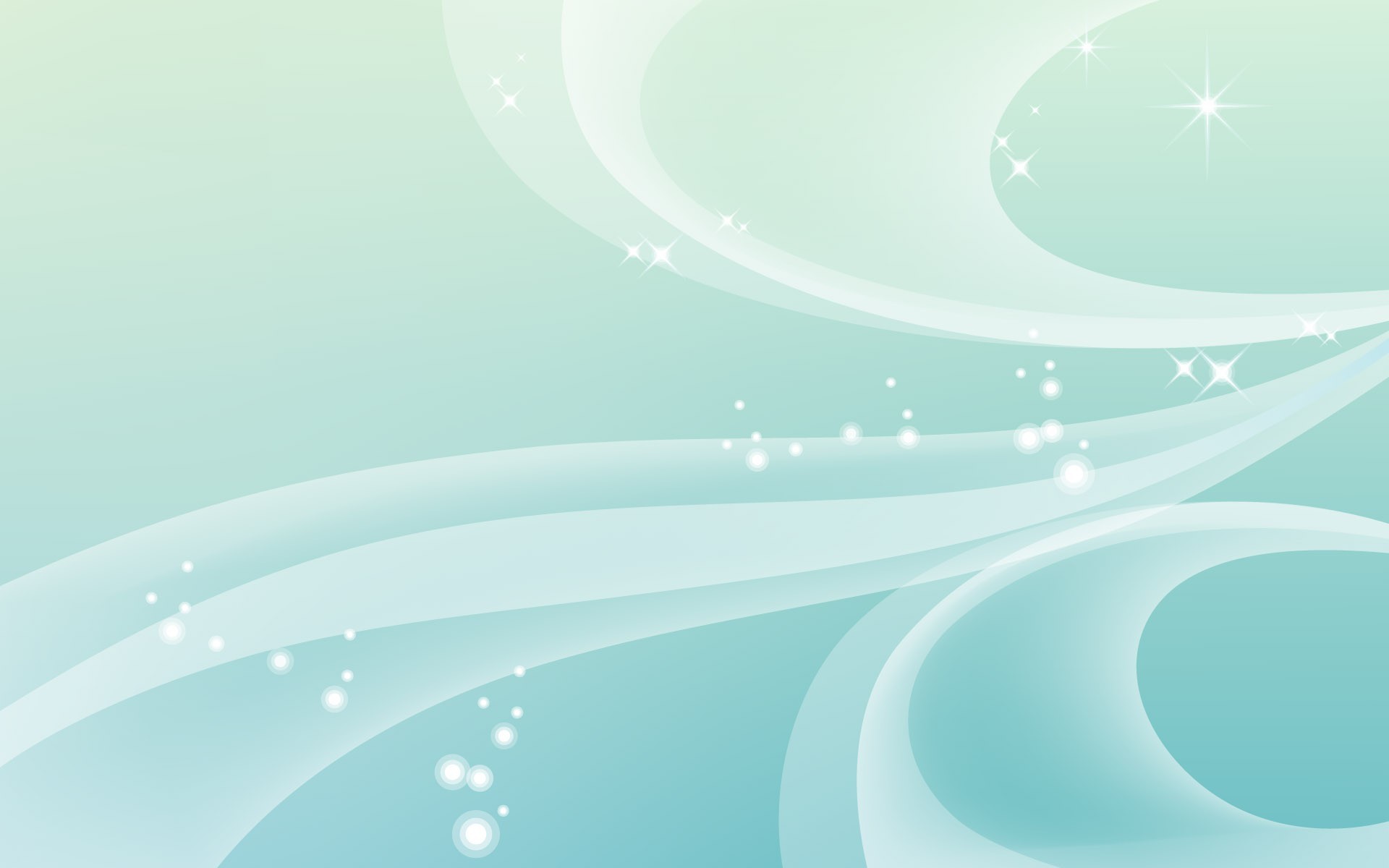 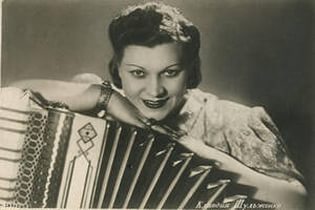 Самую широкую известность и распространение в годы войны получил, вне всякого сомнения, фронтовой вариант «Синего платочка», инициатором создания и первой исполнительницей которого стала замечательная наша певица, народная артистка Советского Союза 
Клавдия Ивановна Шульженко
Клавдия Ивановна Шульженко
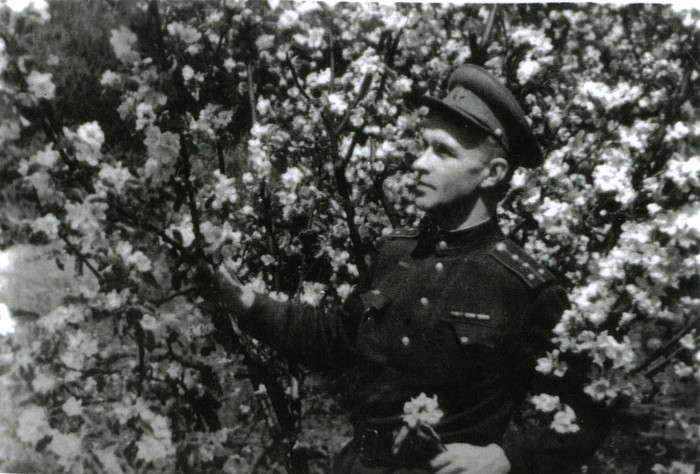 С голоса этой популярной исполнительницы «Синий платочек» обрёл как бы второе рождение и вторую жизнь, стал одной из самых знаменитых песен военных лет.Время написания стихов этого фронтового варианта “Синего платочка” — 9 апреля 1942 года. Их автор — литсотрудник газеты «В решающий бой!» 54-й армии Волховского фронта, лейтенант 
Михаил Александрович Максимов
Михаил Александрович Максимов
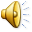 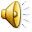 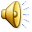 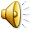 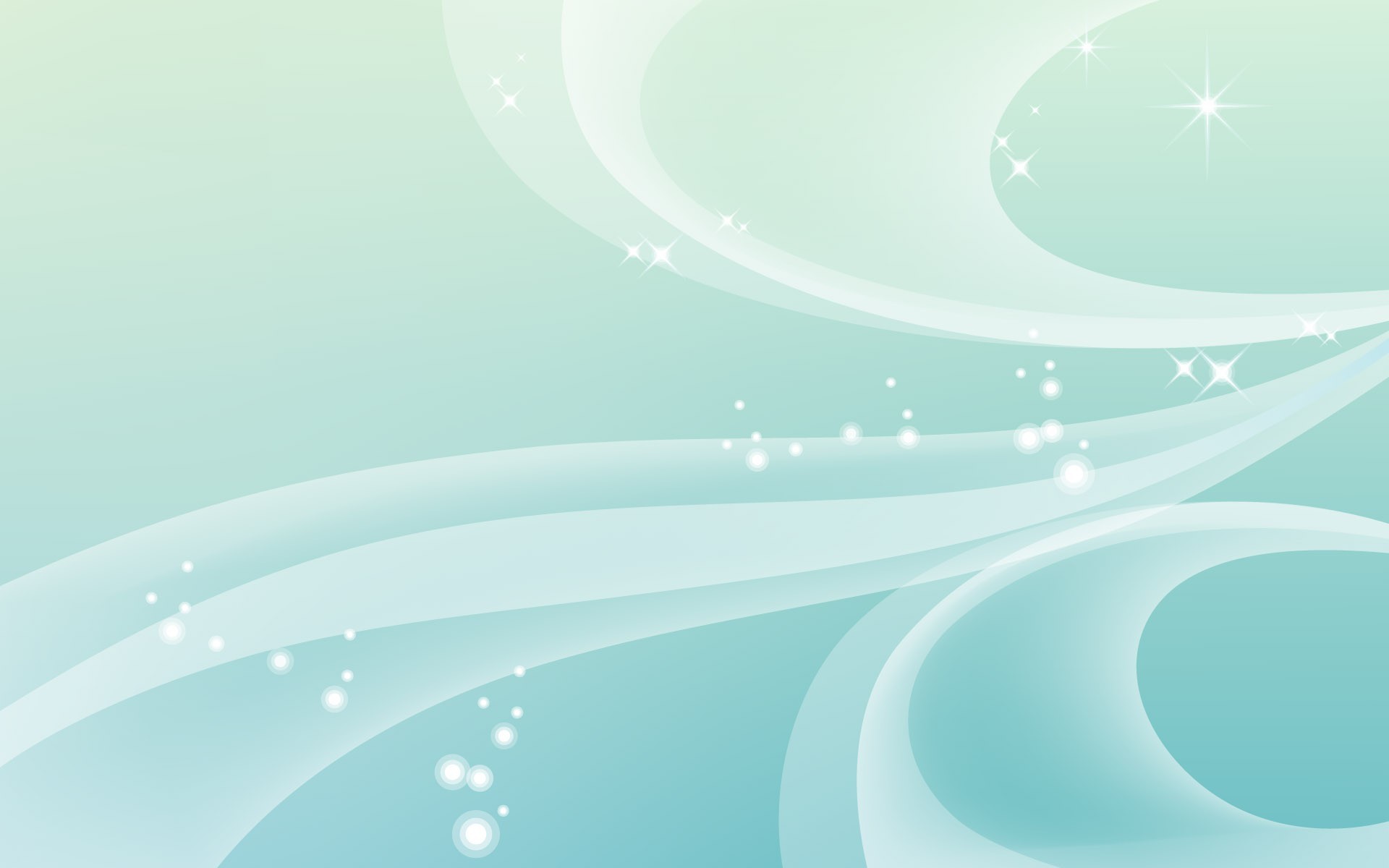 Из воспоминаний редактора газеты «За Родину» - Александра Львовича Плющ «Сохранилась газета с заметкой, рассказывавшей и о том, как восприняли эту песню  в одной из  дивизий. Особенно пришлась она по душе пулемётчикам. 
Все они так и считали, что песня эта про них написана, коль заключают её слова:
«Строчит пулемётчик за синий платочек…»
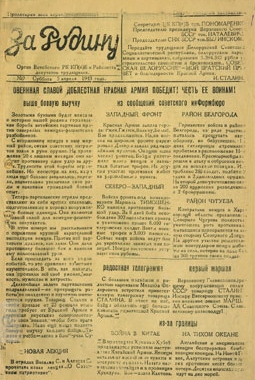 «Пулемётчик Онищенко после того, как прочел стихи про синий платочек, наклеил на щиток своего «максима» портрет жены. «Ну как, Анюта, дадим фрицам прикурить?» — и нажимает гашетку. Конечно, сразу нашлись подражатели. Теперь, пожалуй, нет ни одного пулемётного щитка без портрета жены, матери, невесты. И доты свои величают теперь пулемётчики по имени близких.»
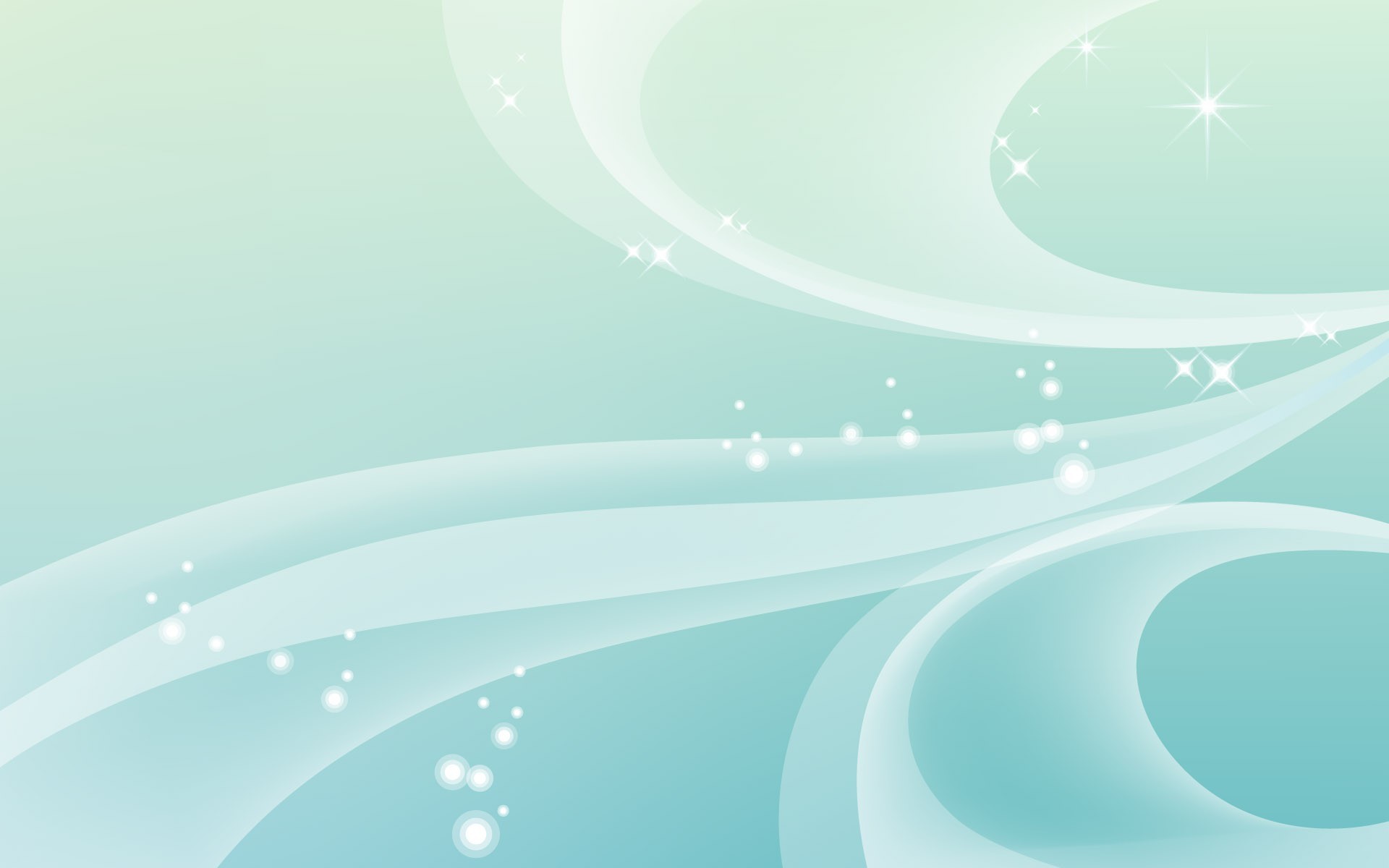 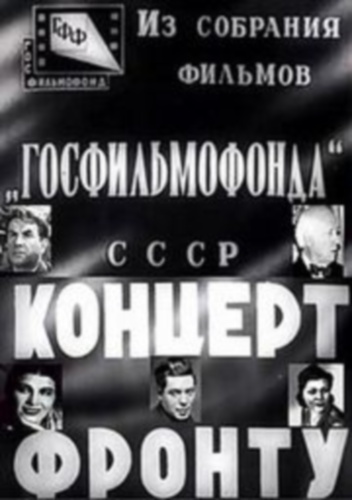 В ноябре 1942 года на экраны страны вышел фильм режиссера Михаила Слуцкого
 «Концерт — фронту»
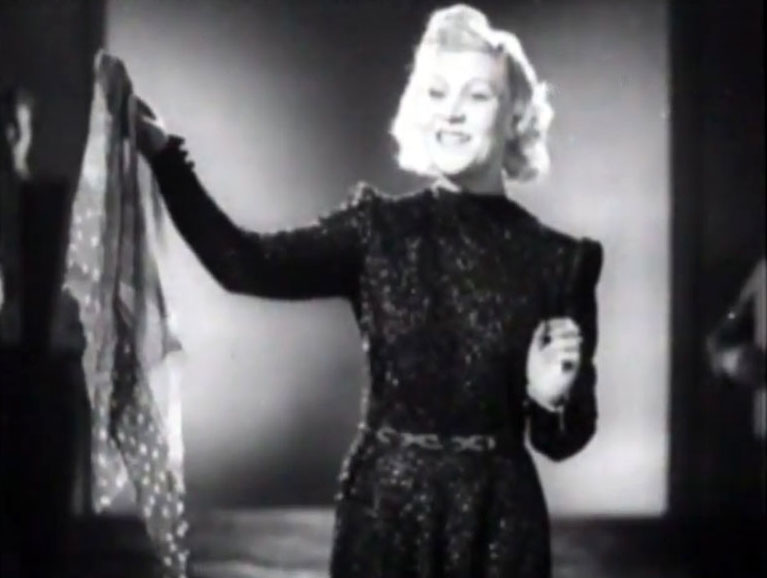 Сколько заветных платочковНосим мы в сердце с собой!Радости встречи, девичьи плечиПомним в страде боевой.За них, родных,Любимых, желанных таких,Строчит пулемётчик, за синий платочек,Что был на плечах дорогих!
Именно в нём прозвучал впервые максимовский вариант «Синего платочка» 
в исполнении К. И. Шульженко. 
Вскоре была выпущена открытка с этой песней. Её и сегодня хранят в семьях многих фронтовиков как дорогую реликвию.
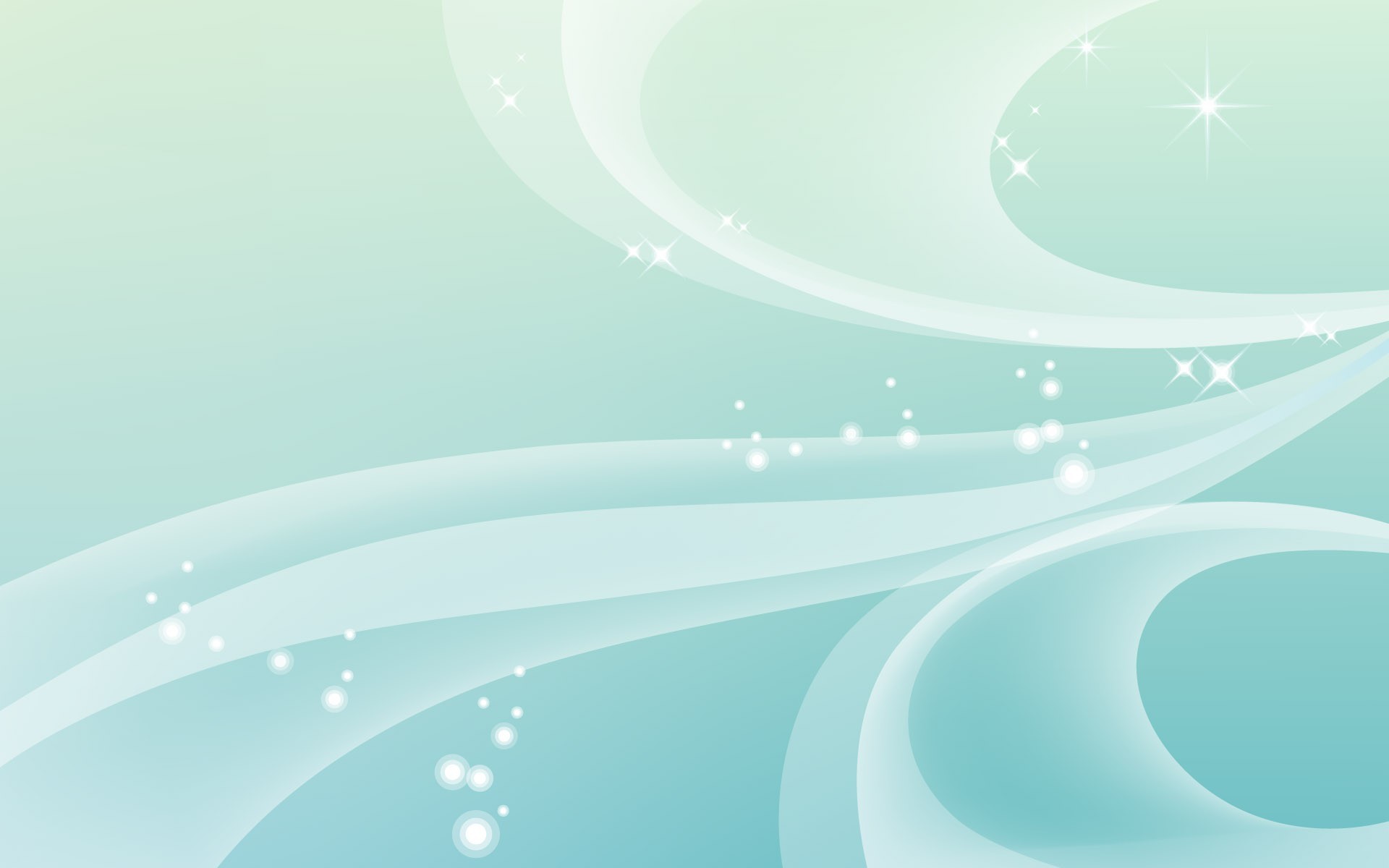 Песня живет, уже почти 76 лет.
Ежегодно, в День Победы, звучит максимовский вариант песни  
в исполнении современных артистов, в различной музыкальной обработке.
Синенький, скромный платочекПадал с опущенных плеч.Ты говорила, что не забудешьЛасковых, радостных встреч.Порой ночнойМы распрощались с тобой…Нет больше ночек!Где ты, платочек,Милый, желанный, родной?
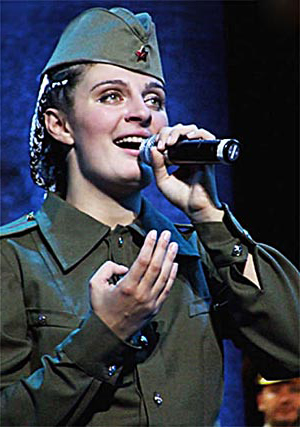 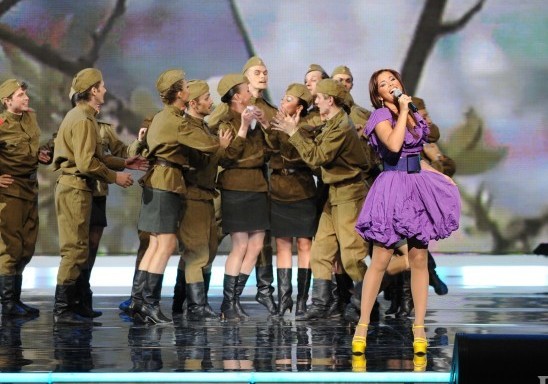 Елена Ваенга
Помню, как в памятный вечерПадал платочек твой с плеч,Как провожала и обещалаСиний платочек сберечь.И пусть со мнойНет сегодня любимой, родной,Знаю, с любовью ты к изголовьюПрячешь платок голубой.
Ани Лорак
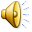 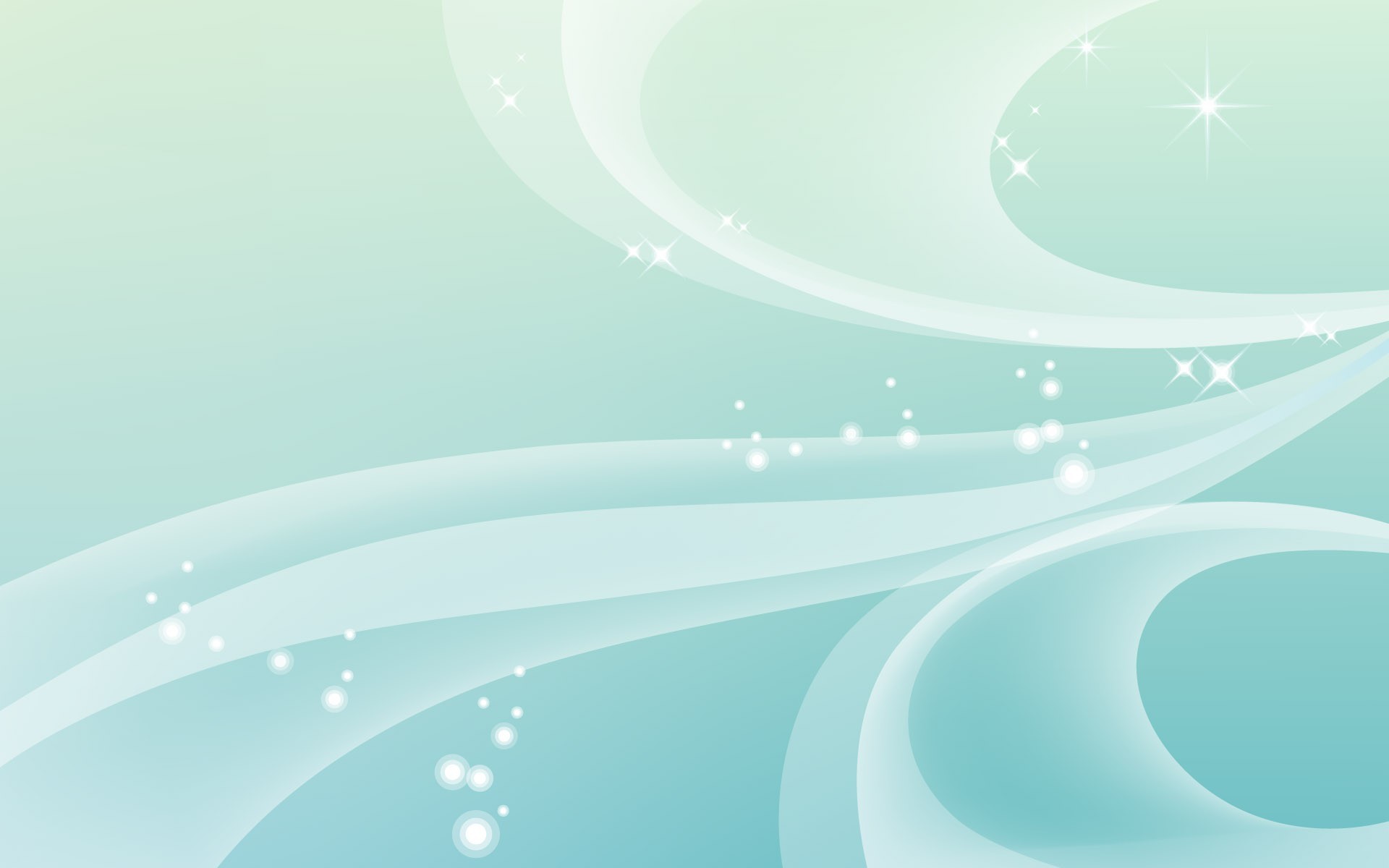 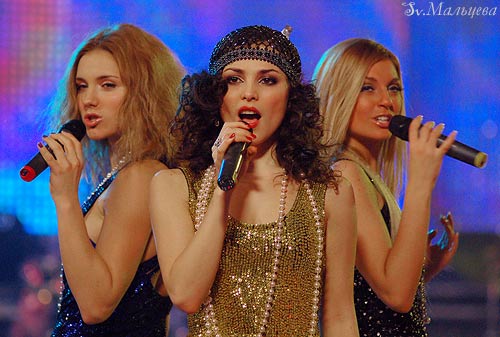 Письма твои получая,Слышу я голос живой.И между строчек синий платочекСнова встаёт предо мной.И часто в бойПровожает меня облик твой,Чувствую, рядом с любящим взглядомТы постоянно со мной.
группа «Фабрика»
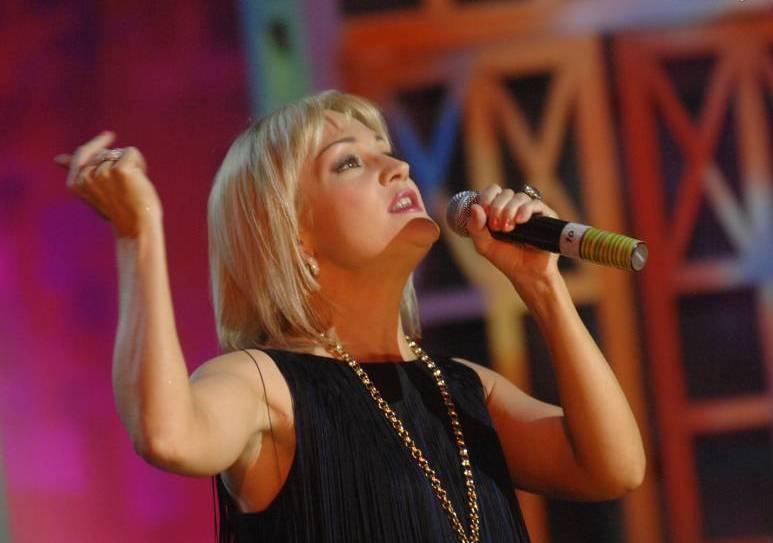 Сколько заветных платочковНосим в шинелях с собой!Нежные речи,Девичьи плечиПомним в страде боевой.За них, родных,Желанных, любимых таких.Строчит пулемётчик за синий платочек,Что был на плечах дорогих!
Татьяна Буланова
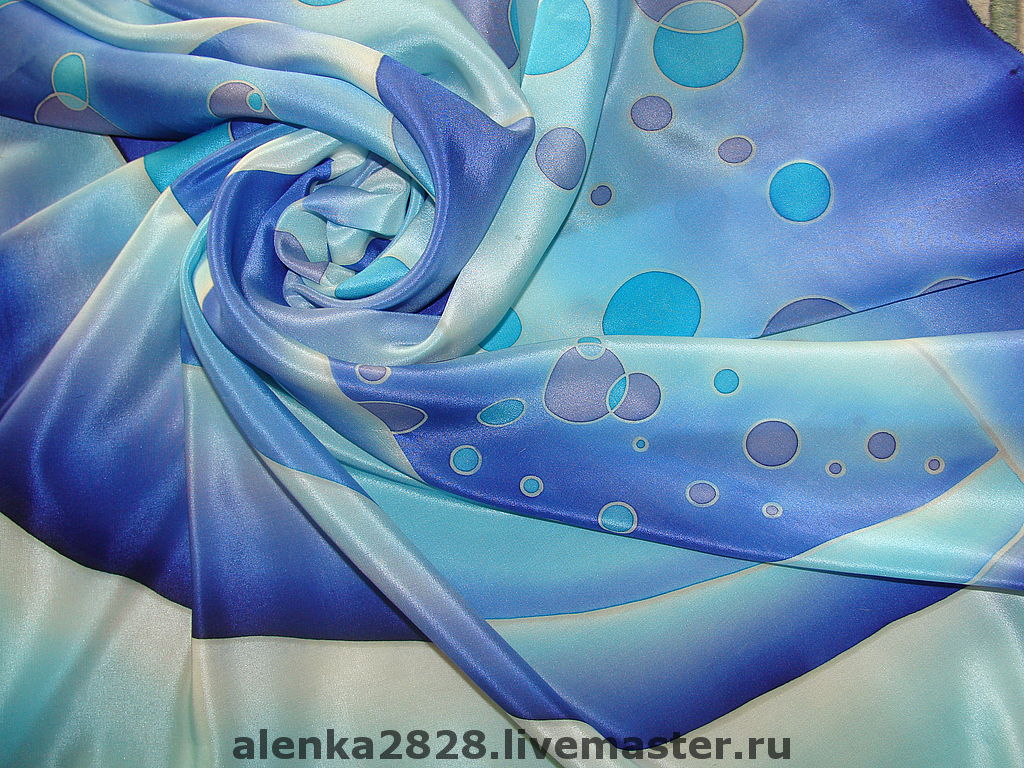 История создания песни «Синий платочек» 

Источники информации: 
http://1001material.ru/ 
                                                   http://muzruk.info
/http://yandex.ru/i

Музыкальное сопровождение презентации:
Песня «Синий платочек» в исполнении
Лидии Руслановой
Клавдии Шульженко
Елены Ваенги
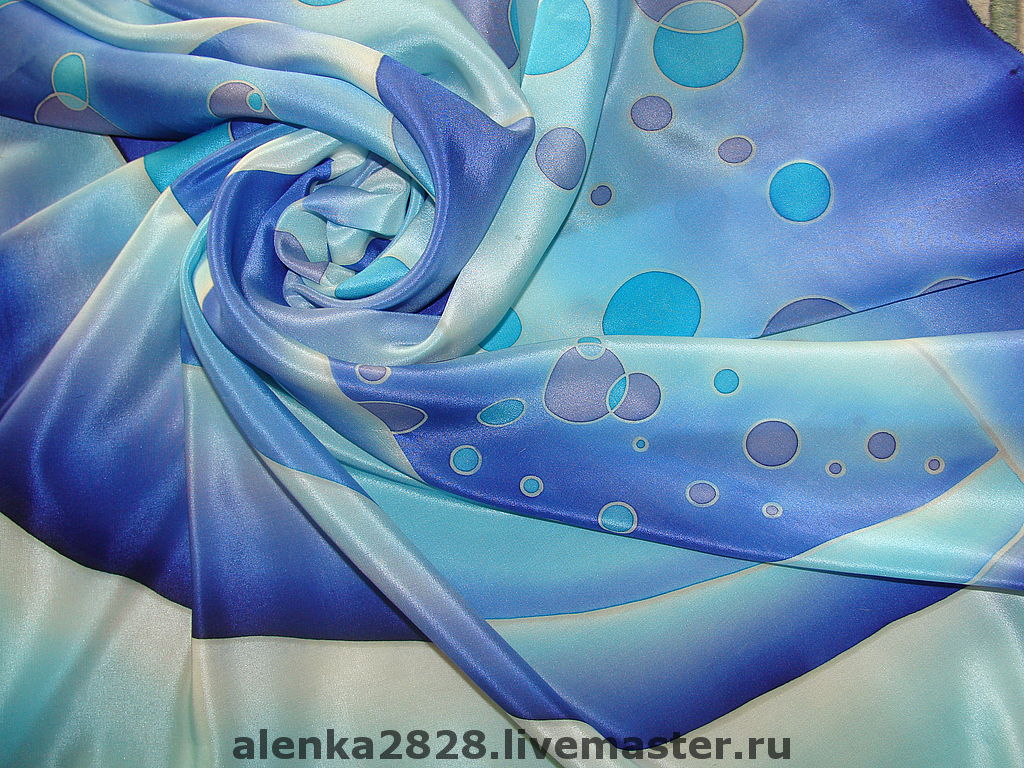 Спасибо за внимание